ЕГЭ по обществознанию
Рекомендации
по выполнению
задания С8
(сложный план)
Копылова Ирина Михайловна
Учитель  истории и обществознания
ГБОУ школа №580 приморского района Санкт-Петербурга
четкое последовательное представление частей содержания изученного вопроса (или текста) в кратких формулировках, отражающих тему и/или основную идею соответствующего фрагмента, многообразие его смысловых связей
План
предполагает деление всего содержания темы на разделы (пункты) и подразделы (подпункты), может быть еще более детальное разделение. 
Минимальные требования в этом задании – разделение содержания на три пункта, два из которых делятся на подпункты (как минимум два)
Сложный план
Критерии оценивания задания С8
Критерии оценивания задания С8
Разновидности задания С8
Составление плана ответа по какой-либо узкой теме
Составление плана ответа по какому-либо одному из аспектов широкой темы:Целесообразно начинать составление плана с раскрытия более широкого понятия, а затем переходить к тому аспекту,который необходимо рассмотреть
Как работать над заданием:
Представьте содержание обществоведческого курса, раскрывающее предложенную тему.
Разделите это содержание на смысловые части, выделив в каждой из них главную мысль.
Озаглавьте каждую часть.
В каждой части выделите несколько положений, развивающих главную мысль.
Проверьте, не совмещаются ли пункты и подпункты плана, связан ли последующий пункт плана с предыдущим, полностью ли отражено в них основное содержание темы.
В случае необходимости внесите корректировки.
Помните, что план должен охватывать основное содержание темы.
В заголовках (пунктах и подпунктах плана) нежелательно повторять сходные формулировки.
Пример 1 назывная форма плана
Понятие о глобальных проблемах.
Сущность экологического кризиса и его связь с другими глобальными проблемами.
Причины экологического кризиса:
     1) рост масштабов хозяйственной деятельности людей;
     2) потребительское отношение к природе.
Проявления и последствия экологического кризиса.
Пути преодоления экологического кризиса:
     1) введение жестких санкций за загрязнение окружающей среды;
     2) Использование достижений науки для уменьшения выбросов в окружающую среду;
     3) Международное сотрудничество в решении экологических проблем.
Вам предстоит подготовить развернутый ответ по теме «Экологический кризис как глобальная проблема современности». Составьте план, в соответствии с которым будете освещать эту тему.
План должен содержать не менее трех пунктов, из которых два или более детализированы
Пример 1 вопросная форма плана
Что такое глобальные проблемы?
В чем заключается сущность экологического кризиса? Какова  его связь с другими глобальными проблемами.
Каковы причины экологического кризиса?
     1) рост масштабов хозяйственной деятельности людей;
     2) потребительское отношение к природе.
Каковы проявления и последствия экологического кризиса?
Каковы пути преодоления экологического кризиса?
     1) введение жестких санкций за загрязнение окружающей среды;
     2) Использование достижений науки для уменьшения выбросов в окружающую среду;
     3) Международное сотрудничество в решении экологических проблем.
Вам предстоит подготовить развернутый ответ по теме «Экологический кризис как глобальная проблема современности». Составьте план, в соответствии с которым будете освещать эту тему. План должен содержать не менее трех пунктов, из которых два или более детализированы
Понятие правонарушения.
Признаки правонарушения:
     1) противоправность;
     2) общественная опасность;
     3) виновность;
     4) юридическая ответственность.
Виды правонарушений:
     1) проступки;
     2) преступления.
Причины правонарушений.
Виды юридической ответственности за правонарушение:
    1) административная;
    2) уголовная;
    3) дисциплинарная;
    4) гражданско-правовая.
    5) материальная.
Вам предстоит подготовить развернутый ответ по теме «Правонарушение».

 Составьте план, в соответствии с которым будете освещать эту тему.
План должен содержать не менее трех пунктов, из которых два или более детализированы
Пример 2 назывная форма плана
Пример 2 вопросная форма плана
Что такое правонарушение?
Какими признаками обладает правонарушение?
     1) противоправность;
     2) общественная опасность;
     3) виновность;
     4) юридическая ответственность.
Какие существуют виды правонарушений?
     1) проступки;
     2) преступления.
Каковы причины правонарушений?
Какова  юридическая ответственности за правонарушение?
    1) административная;
    2) уголовная;
    3) дисциплинарная;
    4) гражданско-правовая.
    5) материальная.
Вам предстоит подготовить развернутый ответ по теме «Правонарушение».

 Составьте план, в соответствии с которым будете освещать эту тему.
План должен содержать не менее трех пунктов, из которых два или более детализированы
ССЫЛКИ
ФИПИ о Задании С8 ЕГЭ по обществознанию. Как написать план.
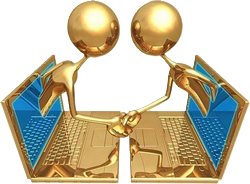 Маркин С.А.ЕГЭ. Обществознание. Выполнение заданий части С. М.: Айрис-пресс, 2011.
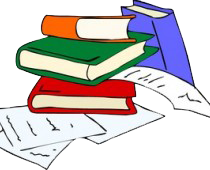